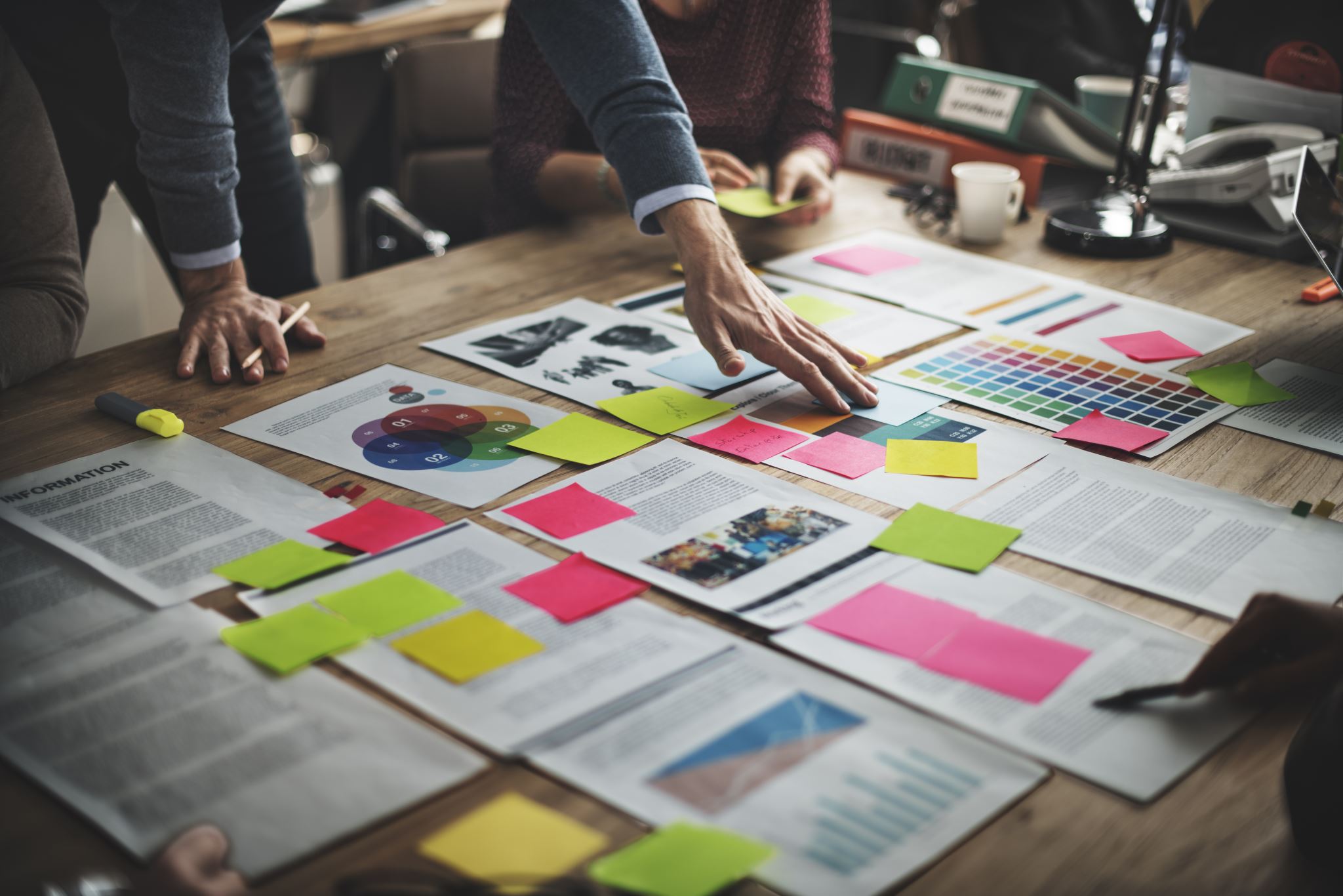 Applications of Supply and Demand
The Stock Market, Cryptocurrency and Real Estate – Investments for Your Future
Introduction to Stocks
Together we will watch the short Netflix Explained episode on the stock market.
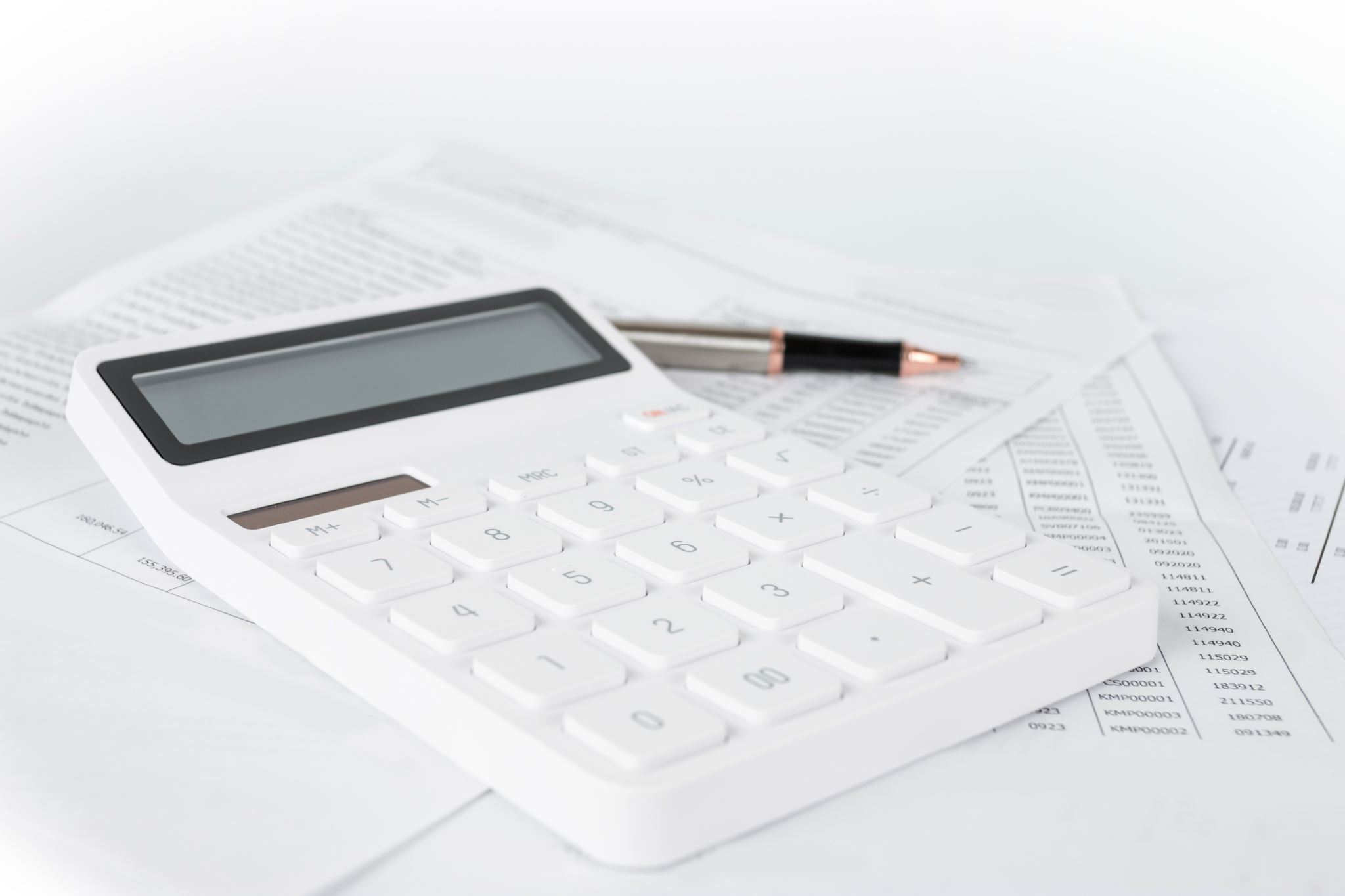 Bonds
A fixed debt that the corporation borrows from a buyer and must pay back at a fixed date
The longer the period of borrow the higher the payment (interest) that the company must pay the buyer
The corporation pays interest usually every six months to the buyer 
The corporation usually then pays the principal back to the investor at the end of the period
The bondholder can re-sell the bond with all its conditions at anytime at whatever the market will bear
The bondholder does not own a piece of the company, but is a creditor before shareholders if the company fails
Securities
Stocks
Shares of ownership of a company
Common or Preferred (preferred do not usually give shareholders voting rights while common does)
Asset Value: a portion of the company’s net worth
Sold through a stockbroker who is a part of the exchange (they pay a fee to be able to do this) OR Through the Internet and trading apps like Wealthsimple. Go to the link and list your Top Pro and Top Con of trading with online companies like Wealthsimple.
The actual price of a share is whatever it will fetch in the market (supply vs. Demand)
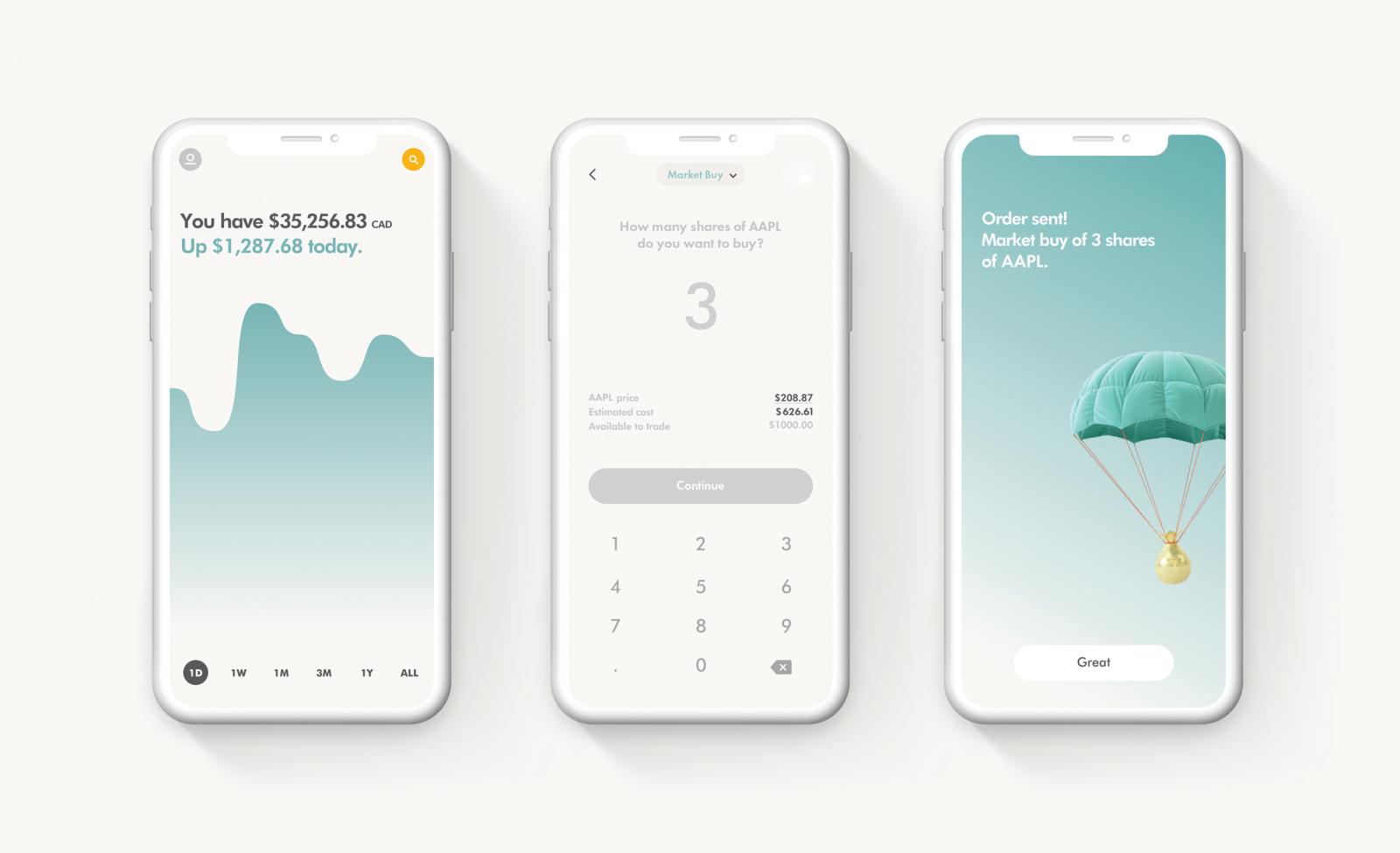 Changes in Supply and Demand of Stock
Look at the following graph and explain it.
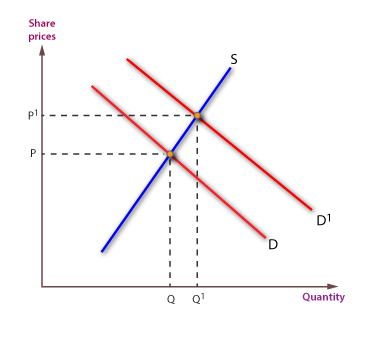 What might have caused this change?
Mutual Funds
Commodities
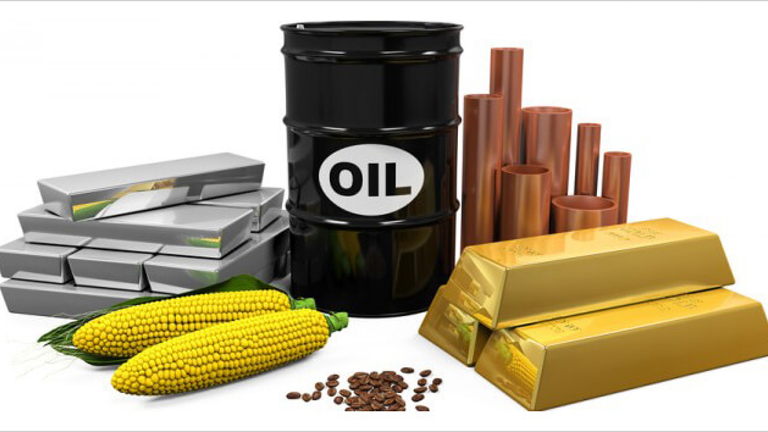 Name the commodities
Trading – Call and Put
Call (buyer)
Put (seller)
Both parties are committed to a transaction on a fixed price on a fixed date. A Call Option is giving the holder the right but not obligation to buy at a pre arranged price and date.
A contract giving the right but not the obligation to sell at a pre arranged date and price
The difference between the contract price and market price on the day the contract matures is paid by one party to the futures market. The futures market transfers this into the account of the other party to satisfy the contract. If the market price is above the contract price the buyer profits; if the market price is below the contract price the seller profits.
Bears and Bulls
Bears
Bulls
A stock market under the influence of traders who expect prices to fall.
A stock market influenced by investors expecting prices in increase.
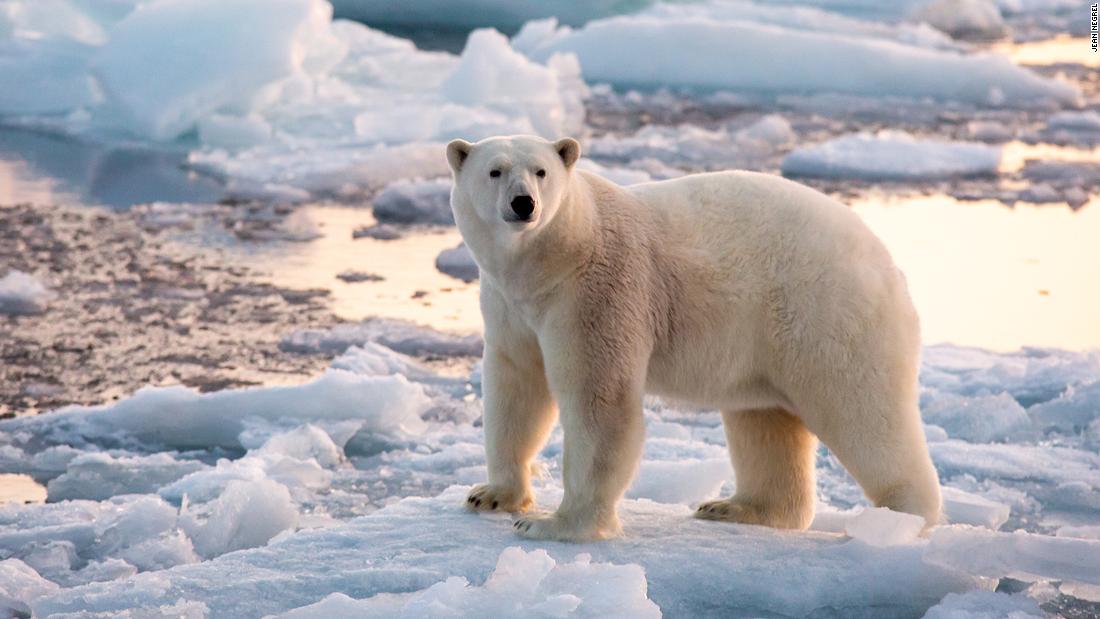 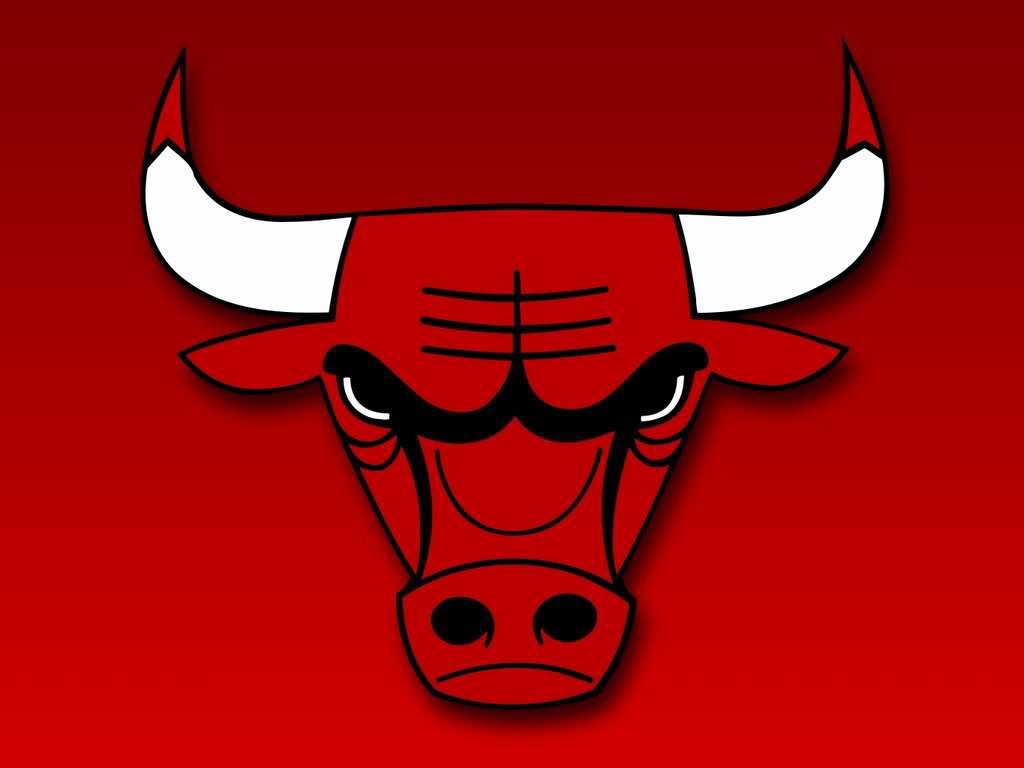 Cryptocurrency
Together we will begin by watching the short explanation of cryptocurrency.
Then we will watch the Kraken Cryptocurrency Exchange video here
Then visit the Kraken link and check the prices of the different currencies. Click the “Classic Chart View”
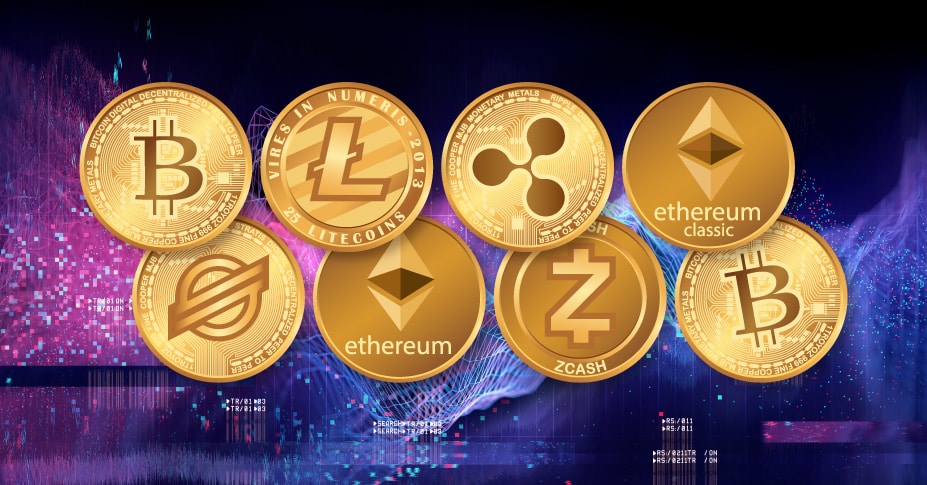 How is crypto currency a perfect example of market capitalism and supply and demand economics?
Real Estate
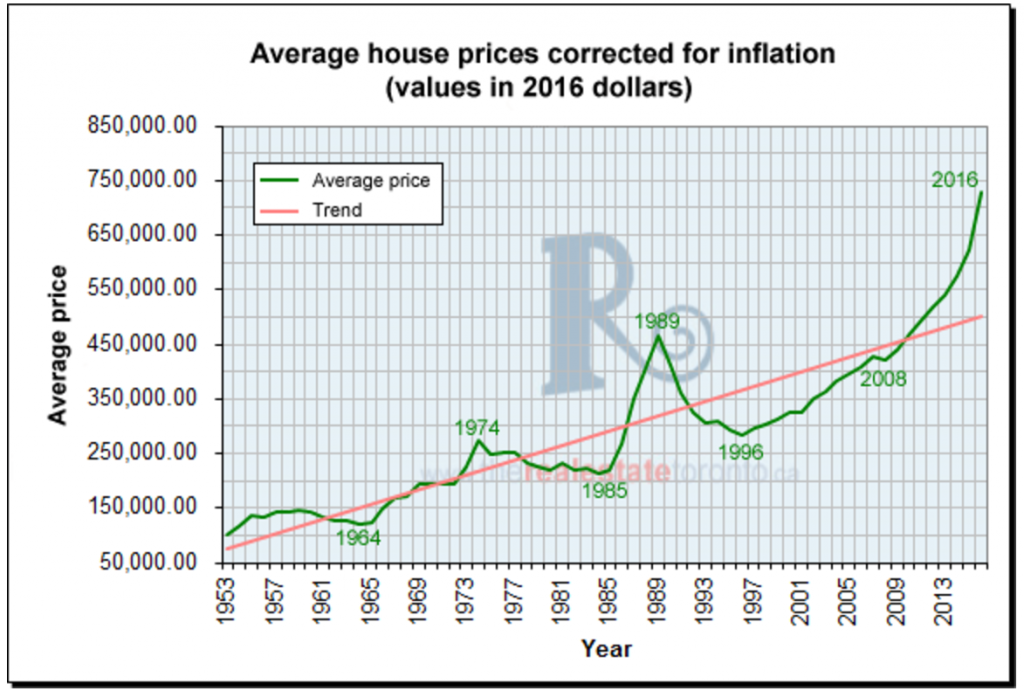 According to the most recent statistics released in December 2020 the average house price rose to $989,001 in Toronto.

If you bought a house in 1995, and sold it today, how much on average would you have made?
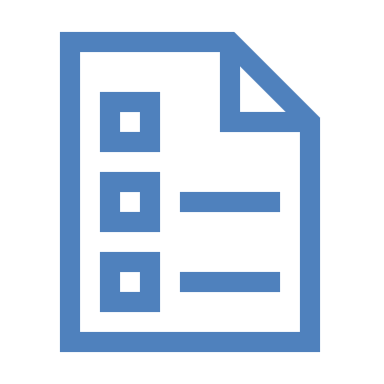 Reflect: Overall
What have you learned about investments?